Dana and Michelle Chatellier
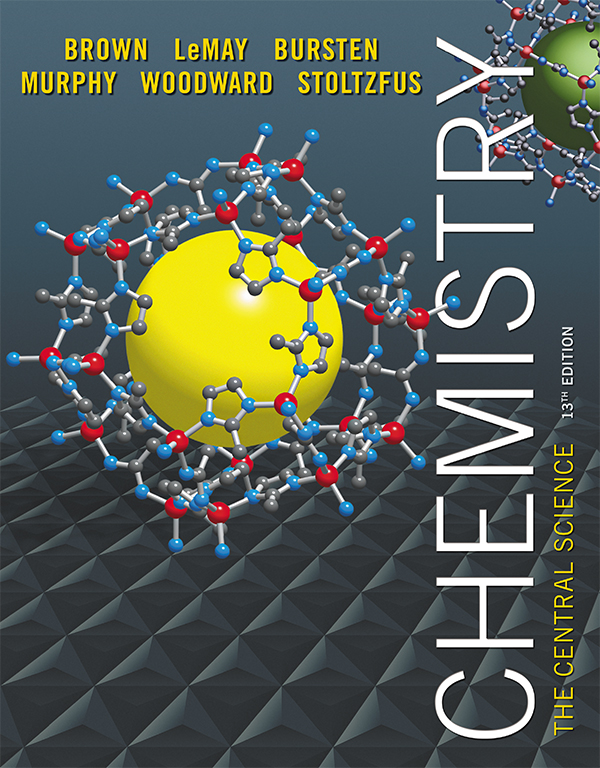 Clicker QuestionsChapter 8
Barbara Mowery
York College
The two types of chemical bonds commonly found in compounds are
metallic and covalent.
ionic and electrolytic.
ionic and covalent.
electrolytic and compound.
[Speaker Notes: Answer: c]
The two types of chemical bonds commonly found in compounds are
metallic and covalent.
ionic and electrolytic.
ionic and covalent.
electrolytic and compound.
[Speaker Notes: Answer: c]
The Lewis symbol for a sulfur atom includes how many dots?
five
six
seven
eight
[Speaker Notes: Answer: b]
The Lewis symbol for a sulfur atom includes how many dots?
five
six
seven
eight
[Speaker Notes: Answer: b]
Which element never follows the octet rule?
C
H
P
Se
[Speaker Notes: Answer: b]
Which element never follows the octet rule?
C
H
P
Se
[Speaker Notes: Answer: b]
The octet rule states that atoms tend to gain, lose, or share electrons until they have _______ valence electrons.
five
six
seven
eight
[Speaker Notes: Answer: d]
The octet rule states that atoms tend to gain, lose, or share electrons until they have _______ valence electrons.
five
six
seven
eight
[Speaker Notes: Answer: d]
The most favorable characteristics for formation of ionic compounds from pure elements are
high IE, high EA.
low IE, low EA.
high IE, low EA.
low IE, high EA.
[Speaker Notes: Answer: d]
The most favorable characteristics for formation of ionic compounds from pure elements are
high IE, high EA.
low IE, low EA.
high IE, low EA.
low IE, high EA.
[Speaker Notes: Answer: d]
Which compound below has the largest lattice energy?
NaCl
KBr
CaO
CsI
[Speaker Notes: Answer: c]
Which compound below has the largest lattice energy?
NaCl
KBr
CaO
CsI
[Speaker Notes: Answer: c]
When a transition metal atom forms a +1 ion, it loses an electron from what type of orbital?
s
 p
 d
 f
[Speaker Notes: Answer: a]
When a transition metal atom forms a +1 ion, it loses an electron from what type of orbital?
s
 p
 d
 f
[Speaker Notes: Answer: a]
[Kr]4d10 is the electron configuration of
Ag+.
I−.
Pd.
Rb+.
[Speaker Notes: Answer: a]
[Kr]4d10 is the electron configuration of
Ag+.
I−.
Pd.
Rb+.
[Speaker Notes: Answer: a]
Which choice below correctly lists the elements in order of increasing electronegativity (least  most)?
C < N < O < F
N < C < O < F
N < C < F < O
C < N < F < O
[Speaker Notes: Answer: a]
Which choice below correctly lists the elements in order of increasing electronegativity (least  most)?
C < N < O < F
N < C < O < F
N < C < F < O
C < N < F < O
[Speaker Notes: Answer: a]
Which choice below correctly lists the elements in order of increasing electronegativity (least  most)?
F < Cl < Br < I
F < Cl < I < Br
I < Cl < Br < F
I < Br < Cl < F
[Speaker Notes: Answer: d]
Which choice below correctly lists the elements in order of increasing electronegativity (least  most)?
F < Cl < Br < I
F < Cl < I < Br
I < Cl < Br < F
I < Br < Cl < F
[Speaker Notes: Answer: d]
True or False: If a molecule has polar bonds, the molecule is polar.
True
False
[Speaker Notes: Answer: b]
True or False: If a molecule has polar bonds, the molecule is polar.
True
False
[Speaker Notes: Answer: b]
Select the incorrect statement about pairs of dots in Lewis structures of molecules.
They denote lone (nonbonding) pairs when shown on one atom.
They denote covalent bonds when shown between two atoms.
They are not counted in the octet rule.
All the statements are correct.
[Speaker Notes: Answer: c]
Select the incorrect statement about pairs of dots in Lewis structures of molecules.
They denote lone (nonbonding) pairs when shown on one atom.
They denote covalent bonds when shown between two atoms.
They are not counted in the octet rule.
All the statements are correct.
[Speaker Notes: Answer: c]
The carbon disulfide (CS2) molecule has
two single bonds.
two double bonds.
a single bond and a double bond.
a single bond and a triple bond.
[Speaker Notes: Answer: b]
The carbon disulfide (CS2) molecule has
two single bonds.
two double bonds.
a single bond and a double bond.
a single bond and a triple bond.
[Speaker Notes: Answer: b]
The hydrogen cyanide (HCN) molecule has
two single bonds.
two double bonds.
a single bond and a double bond.
a single bond and a triple bond.
[Speaker Notes: Answer: d]
The hydrogen cyanide (HCN) molecule has
two single bonds.
two double bonds.
a single bond and a double bond.
a single bond and a triple bond.
[Speaker Notes: Answer: d]
Which statement correctly describes triple bonds?
Three electrons are shared.
The octet rule is violated.
Three pairs of electrons are shared.
They are often formed by oxygen.
[Speaker Notes: Answer: c]
Which statement correctly describes triple bonds?
Three electrons are shared.
The octet rule is violated.
Three pairs of electrons are shared.
They are often formed by oxygen.
[Speaker Notes: Answer: c]
The formal charge on the nitrogen atom in the nitrate ion (NO31–) is
+2.
+1.
0.
–1.
[Speaker Notes: Answer: b]
The formal charge on the nitrogen atom in the nitrate ion (NO31–) is
+2.
+1.
0.
–1.
[Speaker Notes: Answer: b]
The formate ion (HCO21–) is stabilized by resonance, which suggests that the oxygen atoms’ formal charges are
–1 and –1.
0 and 0.
–1 and 0.
–1/2 and –1/2.
[Speaker Notes: Answer: d]
The formate ion (HCO21–) is stabilized by resonance, which suggests that the oxygen atoms’ formal charges are
–1 and –1.
0 and 0.
–1 and 0.
–1/2 and –1/2.
[Speaker Notes: Answer: d]
Which molecule below violates the octet rule?
PF5
CH4
NBr3
OF2
[Speaker Notes: Answer: a]
Which molecule below violates the octet rule?
PF5
CH4
NBr3
OF2
[Speaker Notes: Answer: a]
Which molecule below has an unpaired electron?
NO2
NH3
BF3
PF5
[Speaker Notes: Answer: a]
Which molecule below has an unpaired electron?
NO2
NH3
BF3
PF5
[Speaker Notes: Answer: a]
For atoms X and Y, the bond enthalpy of an X—Y bond is _______ the bond enthalpy of an X=Y bond.
greater than
less than
equal to
variable to (depending on X and Y)
[Speaker Notes: Answer: b]
For atoms X and Y, the bond enthalpy of an X—Y bond is _______ the bond enthalpy of an X=Y bond.
greater than
less than
equal to
variable to (depending on X and Y)
[Speaker Notes: Answer: b]
For atoms X and Y, the bond length of an X—Y bond is _______ the bond length of an X=Y bond.
greater than
less than
equal to
variable to (depending on X and Y)
[Speaker Notes: Answer: a]
For atoms X and Y, the bond length of an X—Y bond is _______ the bond length of an X=Y bond.
greater than
less than
equal to
variable to (depending on X and Y)
[Speaker Notes: Answer: a]